Top 10 Länder nach Anzahl neuer Fälle in den letzten 7 Tagen
7.759.691 Fälle
430.126 Todesfälle (5,5%)
Quelle: ECDC, Stand 14.06.2020
[Speaker Notes: Trend: Anzahl neue Fälle der letzten 7d im Vergleich zur Anzahl neuer Fälle der Vorwoche]
7-Tages-Inzidenz pro 100.000 Einwohner
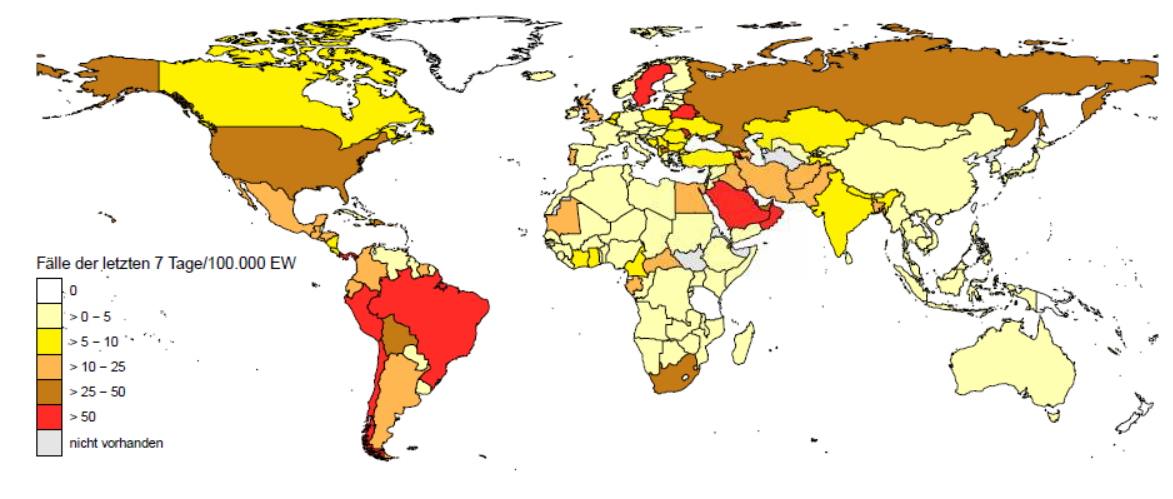 Quelle: ECDC, Stand 14.06.2020
Länder mit über 70.000 neuen COVID-19 Fällen in den letzten 7 Tagen
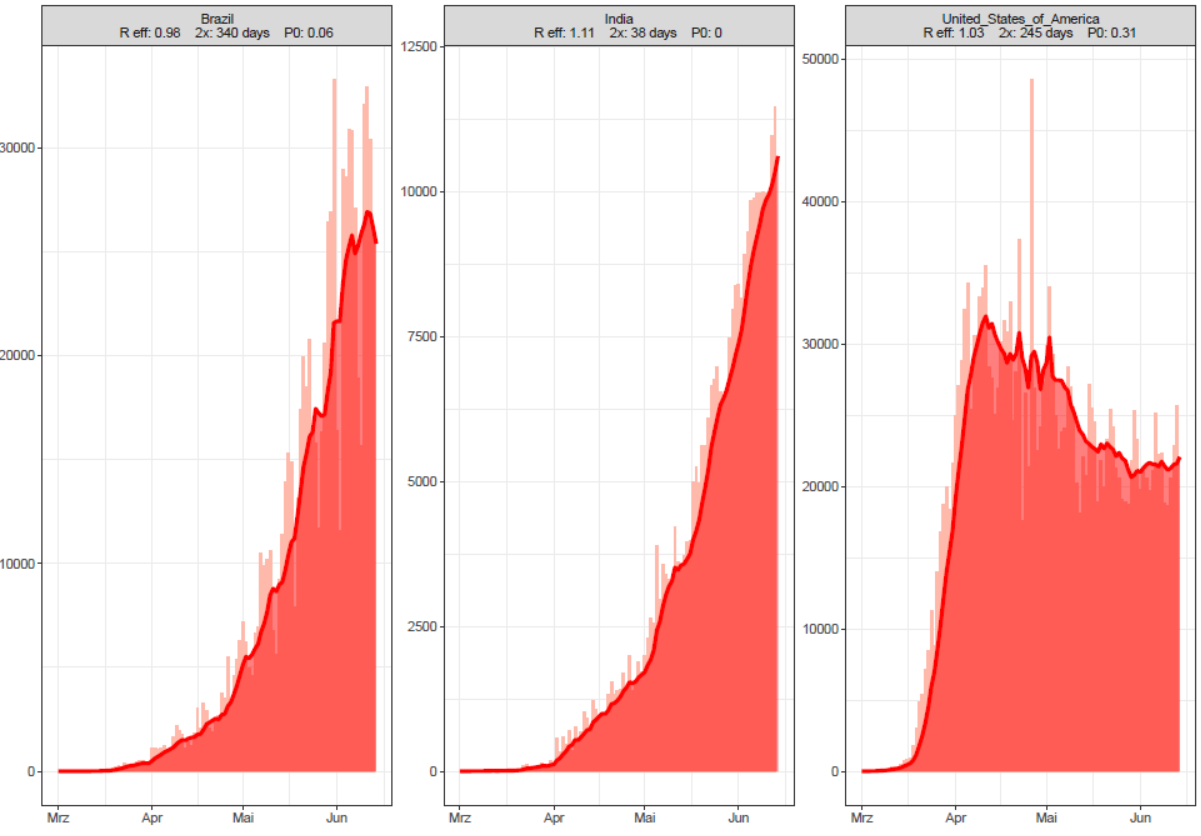 Quelle: ECDC, Stand 14.06.2020
[Speaker Notes: daily_7dmovingaverage_above70000
-	USA: Meldung über 2. Infektionswelle in südlichen Bundesstaaten]
Länder mit 7.000 – 70.000 neuen COVID-19 Fällen in den letzten 7 Tagen
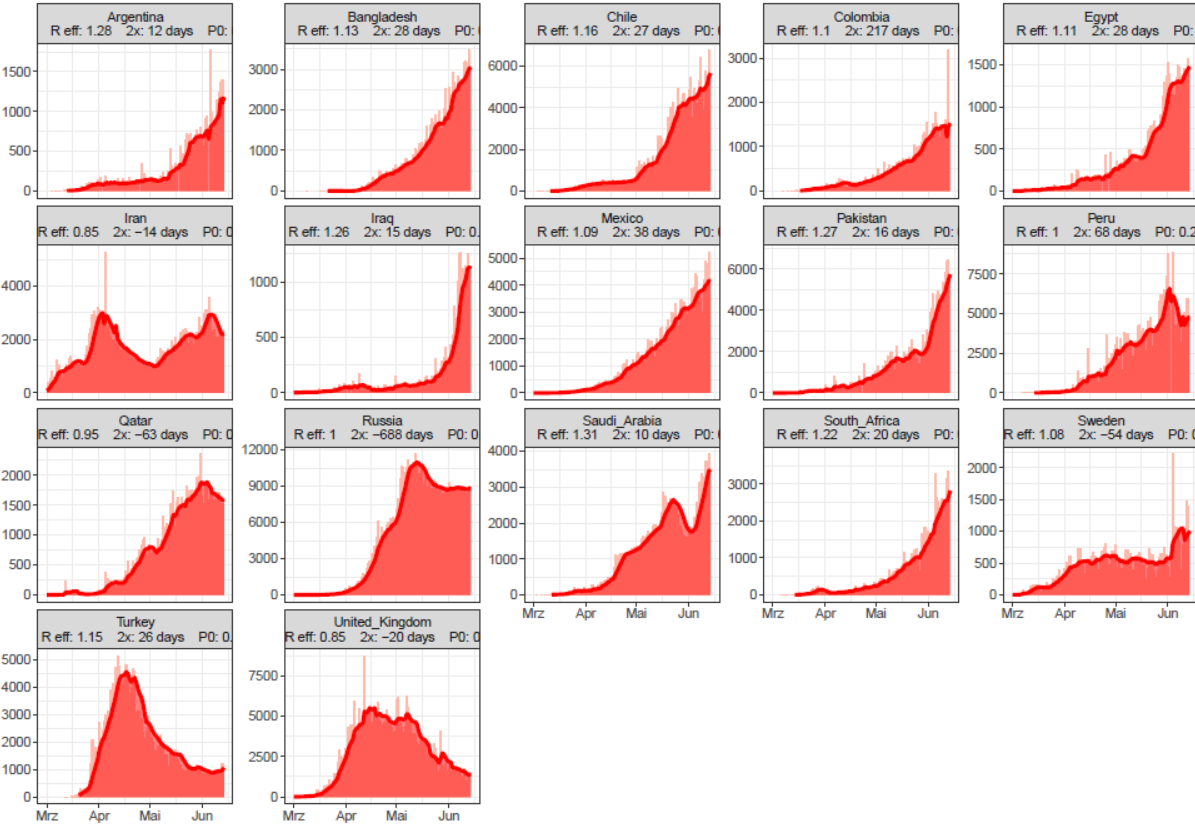 Quelle: ECDC, Stand 14.06.2020
[Speaker Notes: daily_7dmovingaverage_above7000]
Neues Cluster in Peking, China
Nach 56 Tagen ohne neue Fälle wurde am 11. Juni der erster lokaler Fall (ohne Reiseanamnese / Kontakt zu bestätigtem Fall) in Peking gemeldet.  nach 56 Tagen ohne neue bestätigte oder asymptomatische  Fälle.

Seit 11. Juni bis 14.Juni: 
77 symptomatische laborbestätigte Fälle, davon 2 Fälle mit Reiseanamnese in Provinz Liaoning 
46 weitere laborbestätigte Fälle ohne Symptome 
die meisten Fälle hatten Verbindung zum Xinfadi Markt in Peking
Alle Fälle sind isoliert und medizinisch versorgt (abhängig von Schwere der Symptomatik) und / oder werden nachverfolgt
40 Umweltproben vom Markt positiv getestet (RT-PCR)

Public Health Maßnahmen der Behörden:
Kontaktpersonennachverfolgung und Monitoring aller Kontaktpersonen der Fälle (symptomatisch und asymptomatisch)
Vollständige / teilweise Schließung von 6 Lebensmittel-Märkten in Peking
Mitarbeiter des Marktes, Anwohner, Besucher des Marktes werden nachverfolgt und getestet
Betroffenen Stadtteilen sind wieder abgeriegelt
Verstärktes Screening an „Points of Entry“
[Speaker Notes: Liaoning (dort sind insgesamt n = 151 bestätigte Fälle gemeldet, Quelle: Chinesische Botschaft, 14.06.2020)


Quellen: 
WHO Situation Report 14.06.2020  https://www.who.int/docs/default-source/coronaviruse/situation-reports/20200614-covid-19-sitrep-146.pdf?sfvrsn=5b89bdad_4
WHO Pressemitteilung 13.06.2020 https://www.who.int/news-room/detail/13-06-2020-a-cluster-of-covid-19-in-beijing-people-s-republic-of-china]
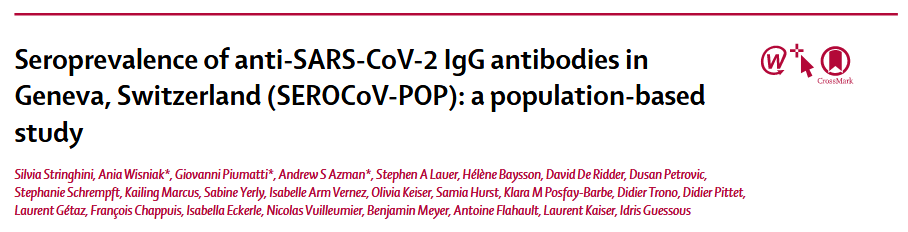 Bevölkerungsbezogene Seroprävalenz-Studie in Genf (6. April bis 9. Mai)
Innerhalb 5 Woche: 2.766 Teilnehmer (>5 Jahr) aus 1.339 Haushalten auf IgG-Antikörper (commercially ELISA) getestet.
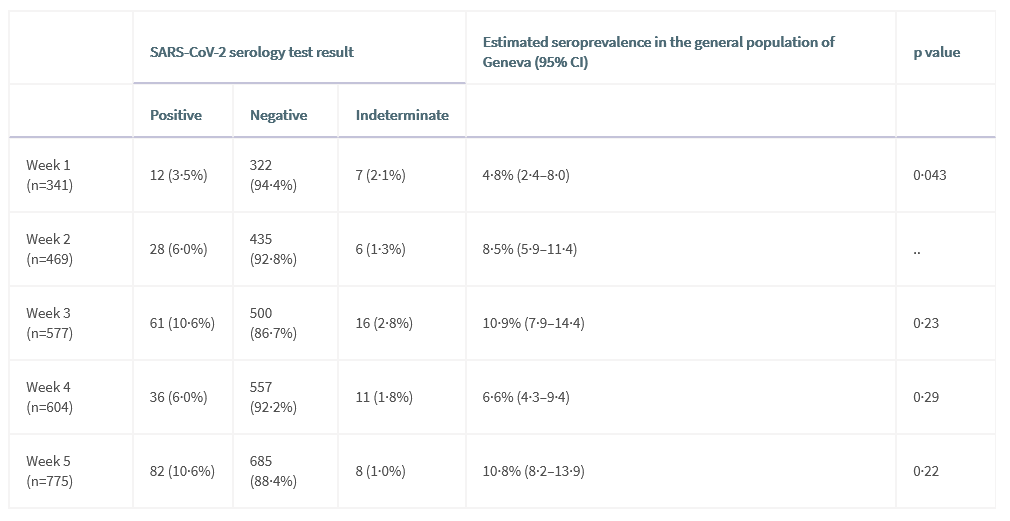 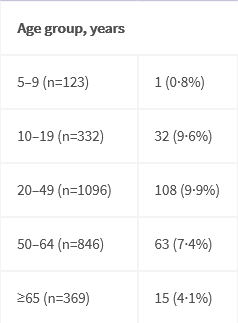 Seropositivität war bei Männern und Frauen ähnlich; die höchste Seropositiv : 20- bis 49 Jahre vs. 
Schlussfolgerung:
Schätzung: für jeden gemeldeten bestätigten Fall gibt es 11,6 Infektionen in der Bevölkerung (Genf)
Die Mehrheit der Bevölkerung ist immer noch immunologisch naiv gegenüber SARS-CoV-2 (Inzidenz: ca. 1000 per 100.000 EW)
[Speaker Notes: https://www.thelancet.com/journals/lancet/article/PIIS0140-6736(20)31304-0/fulltext#tbl1]
Eilt Erlass: Erstellung Länderliste mit Vorschlägen, welche Staaten als Risikogebiete auszuweisen sind